.
To Apply Chinese Water Color Painting Style into Game Design
Sun  Li
Professor, Director of CG Teaching Group
Beijing Film Academy Animation Department
Beijing Film Academy Animation Department
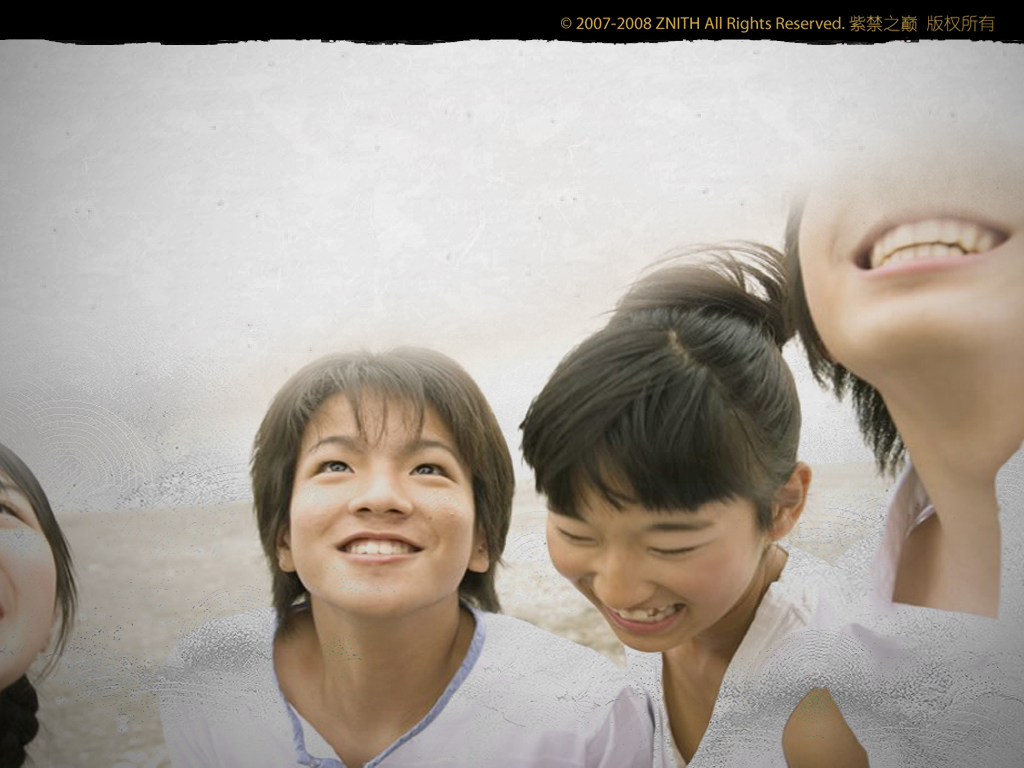 Beijing Film Academy Animation Department
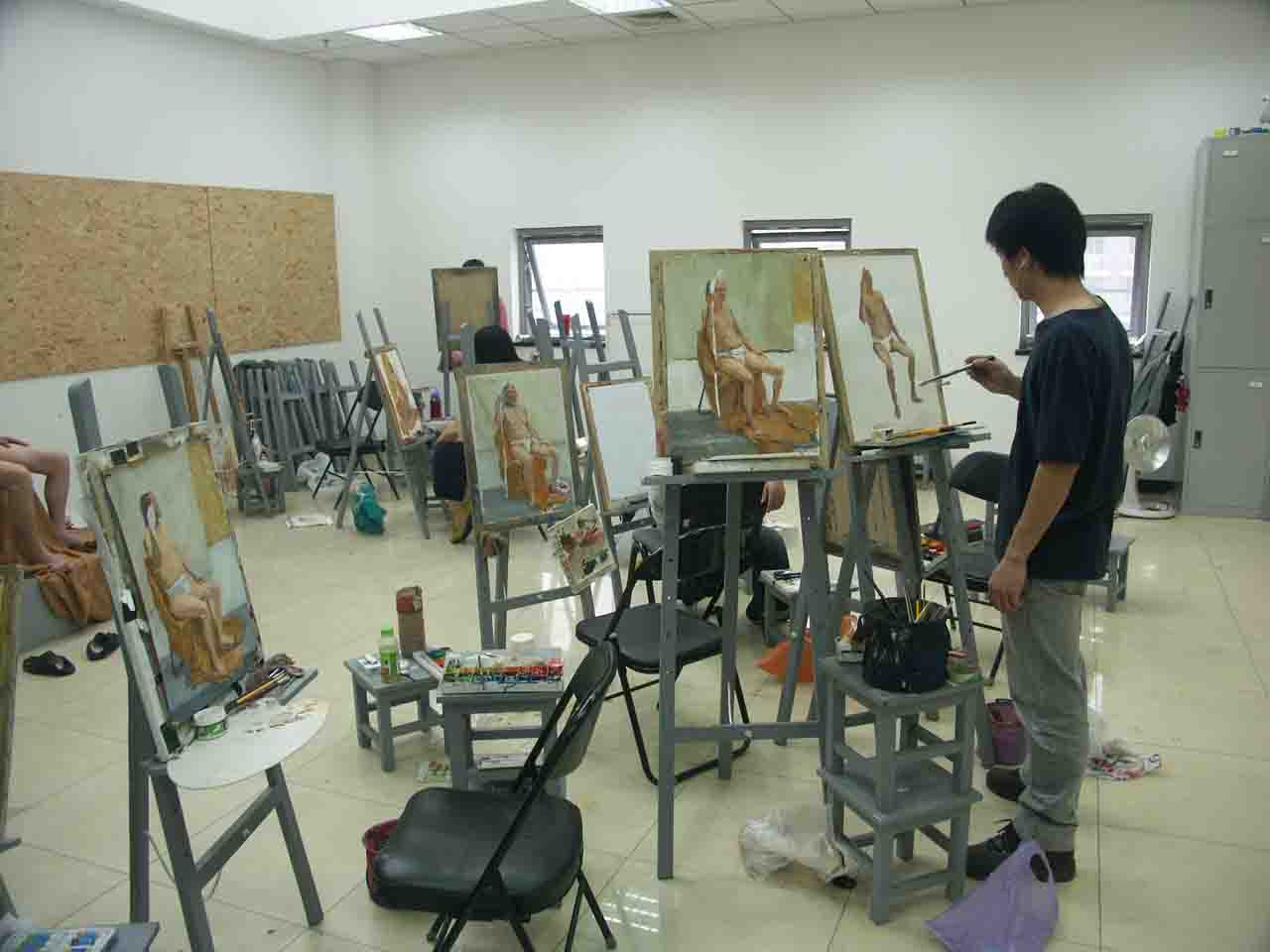 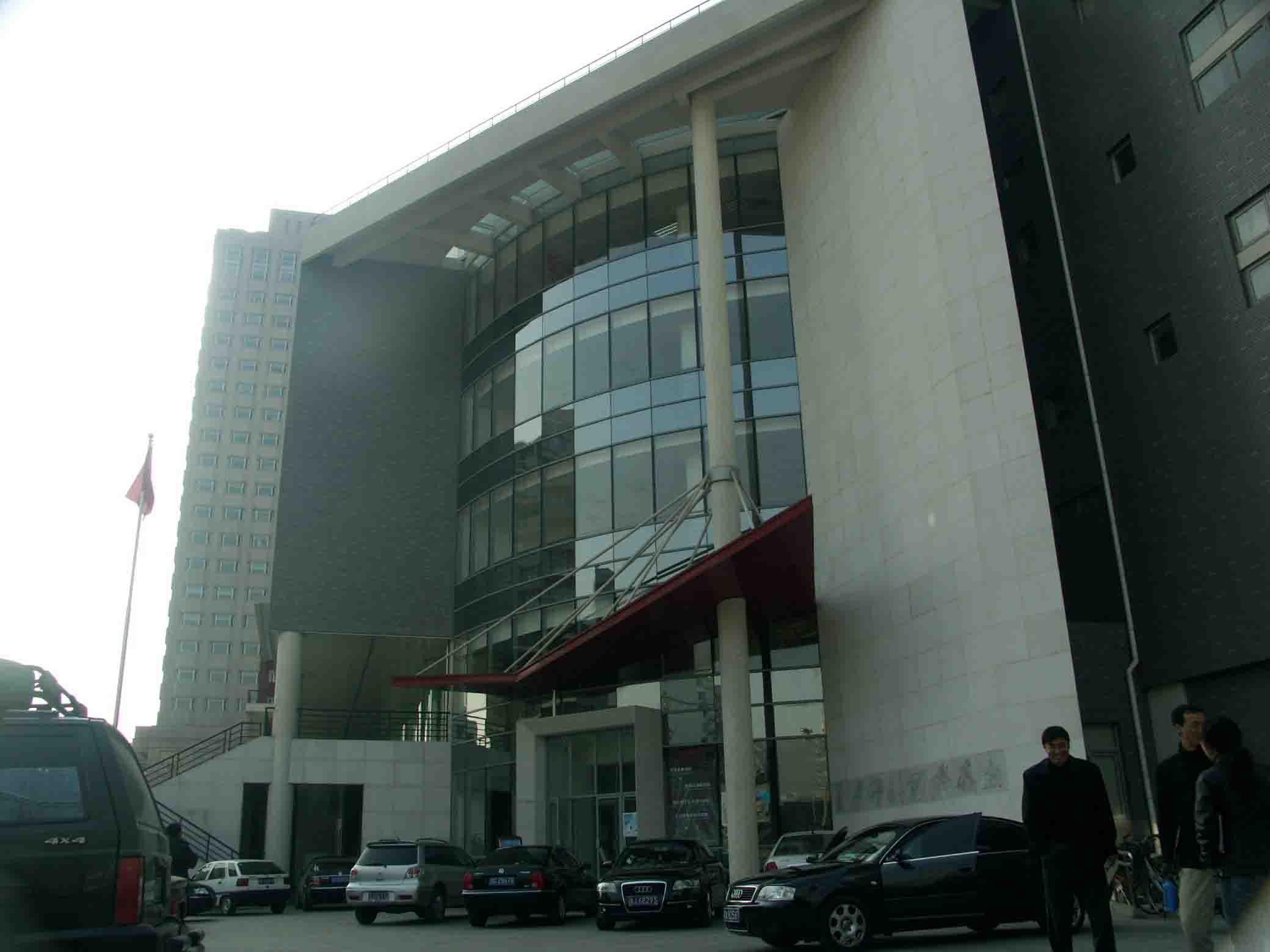 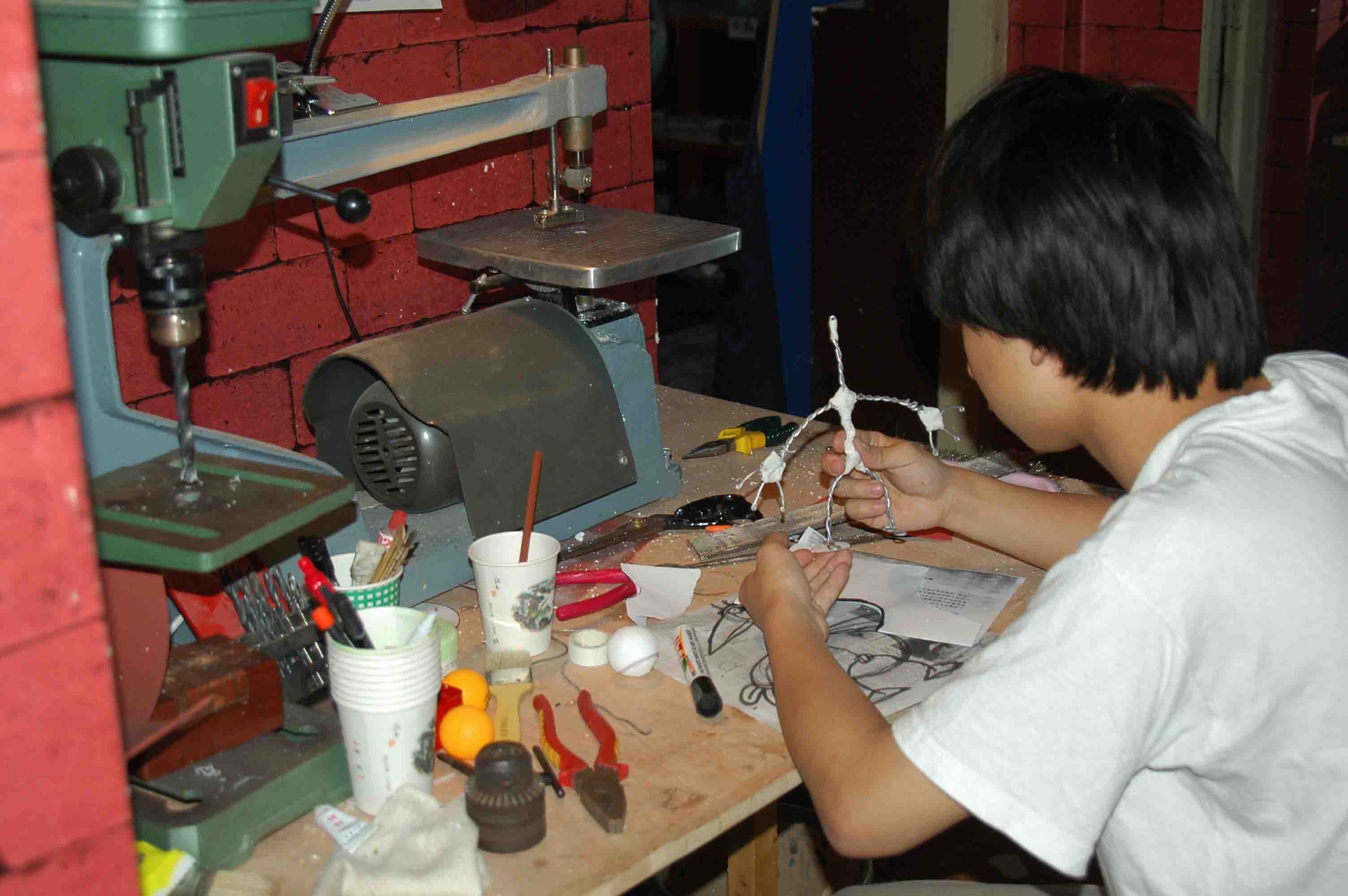 Beijing Film Academy Animation Department
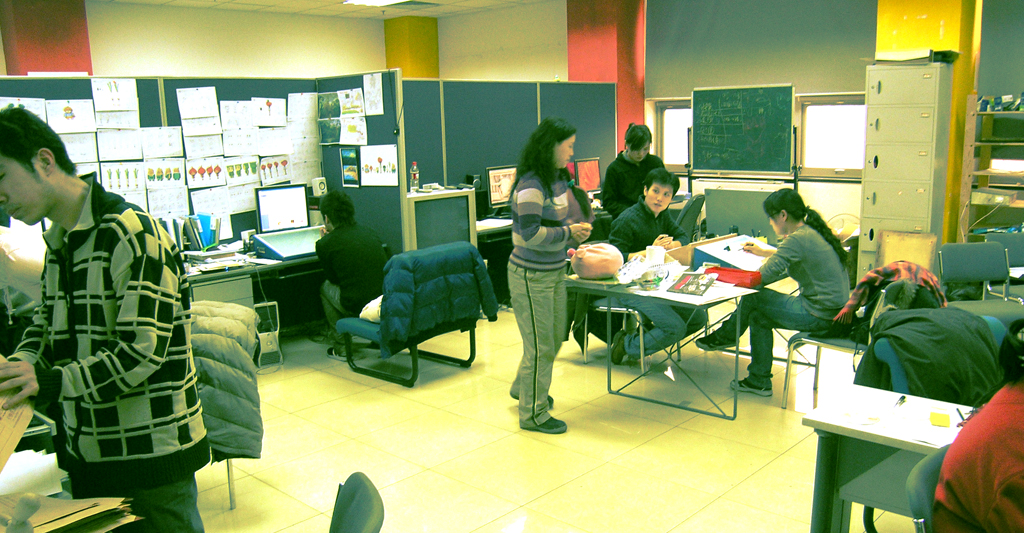 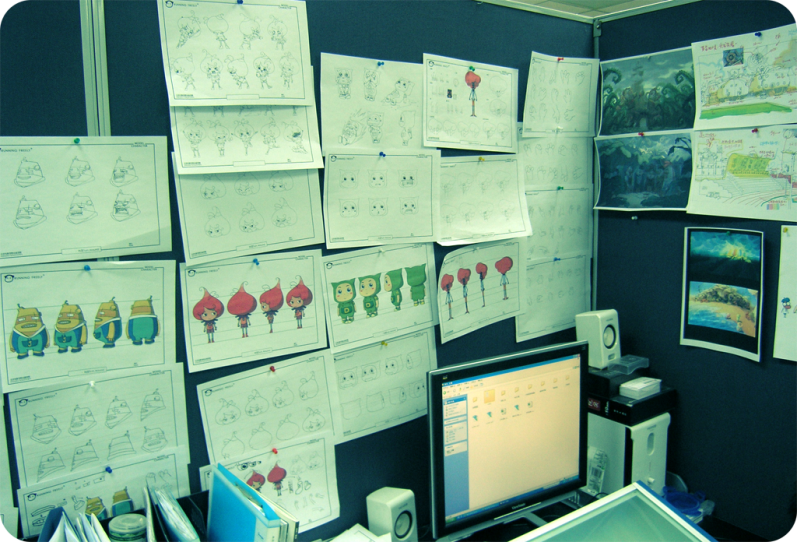 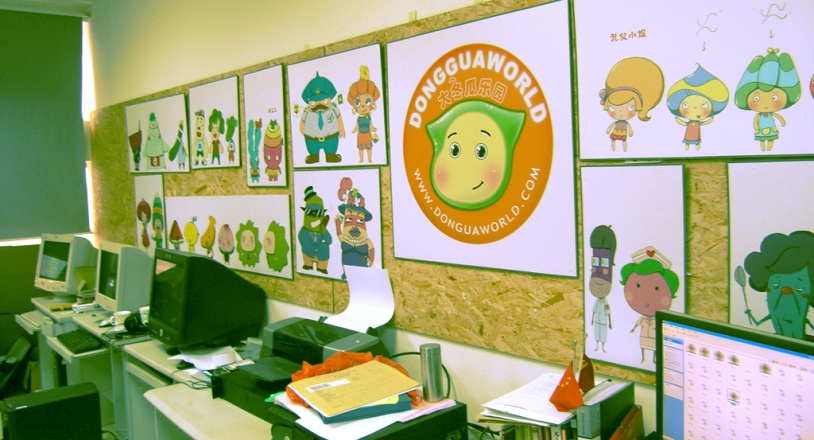 Beijing Film Academy Animation Department
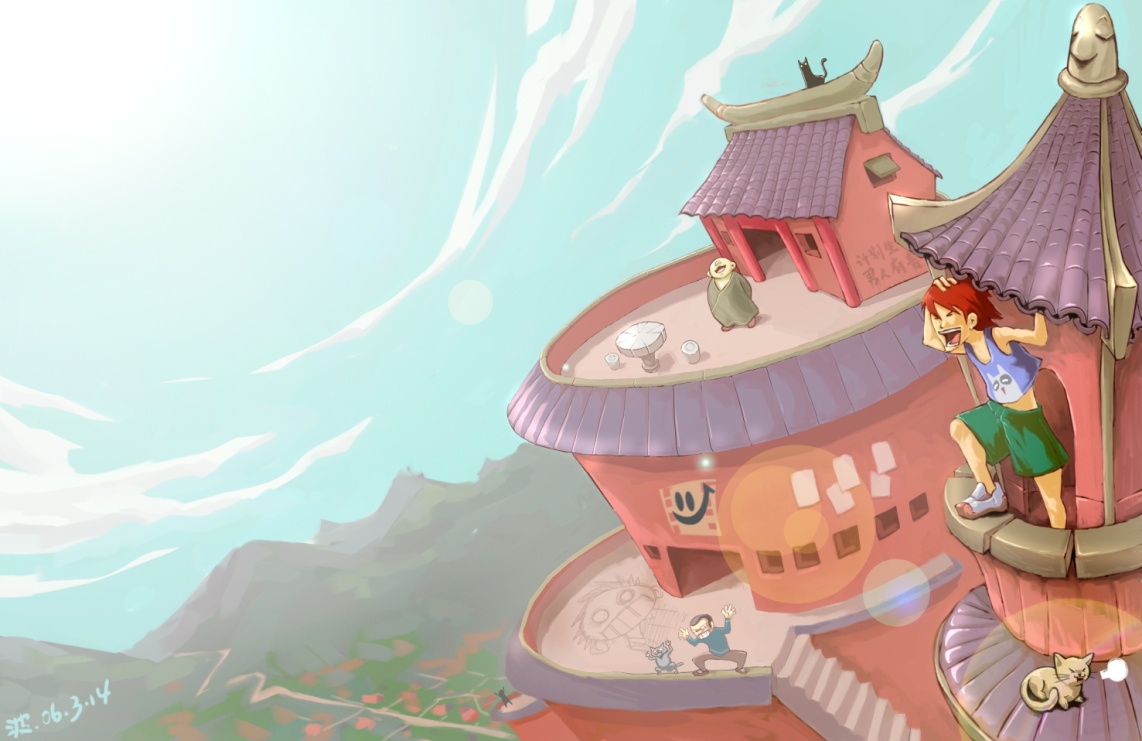 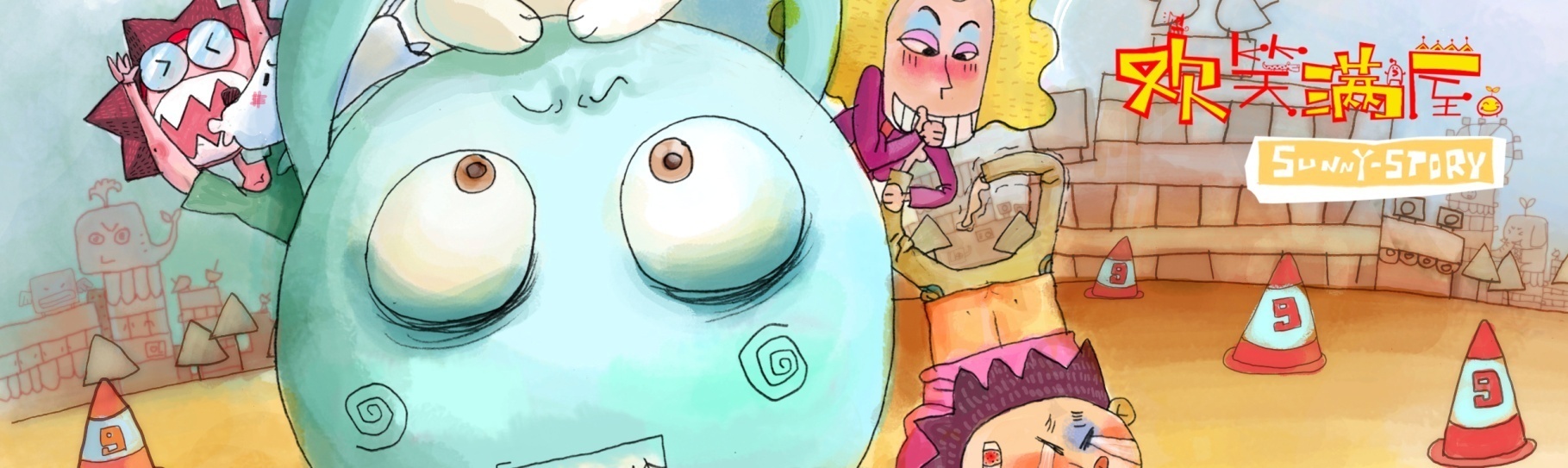 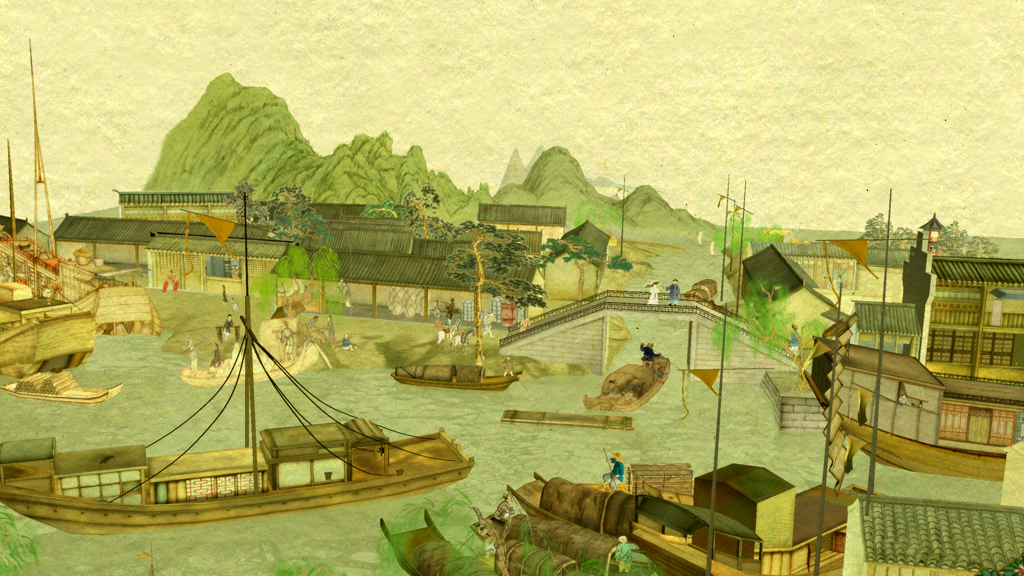 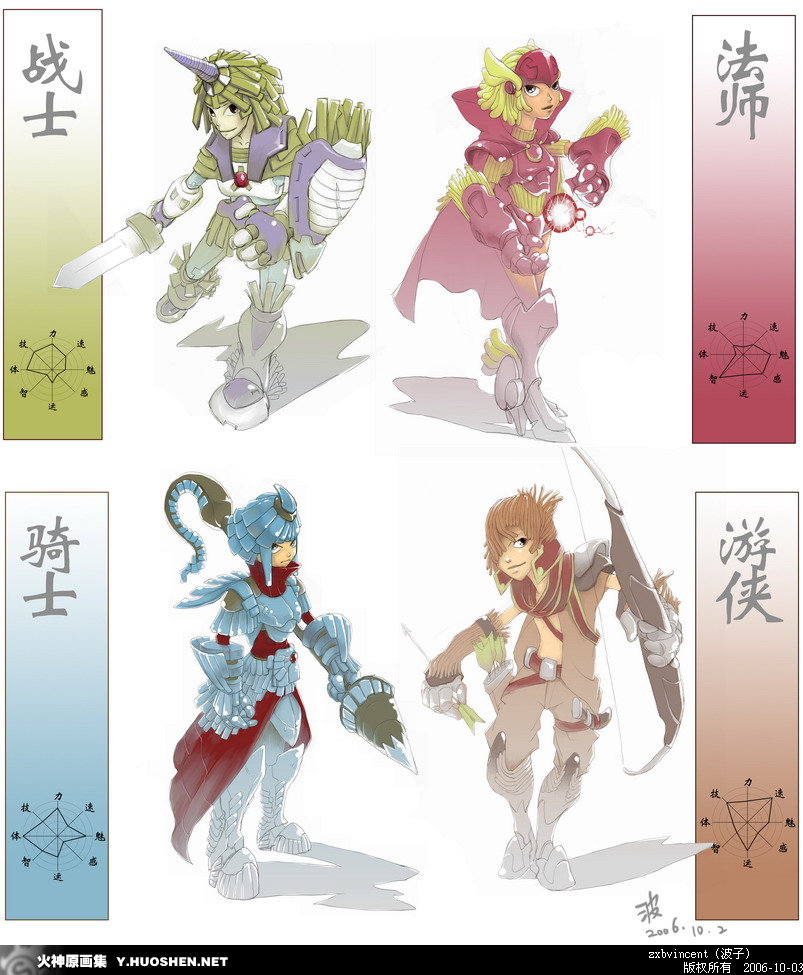 Beijing Film Academy Animation Department
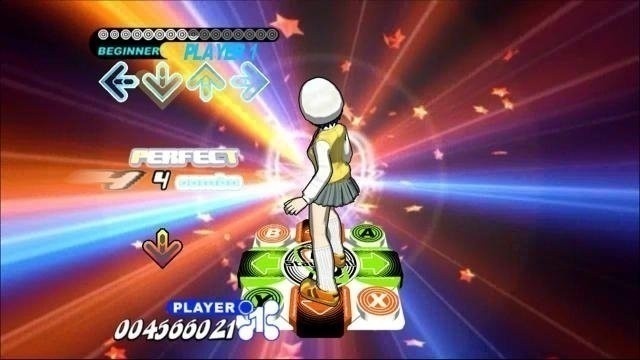 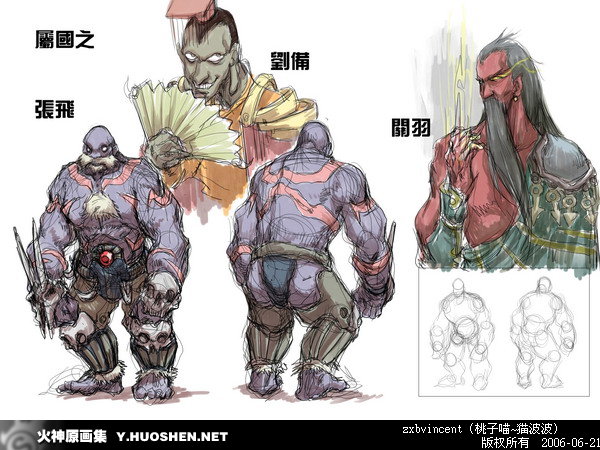 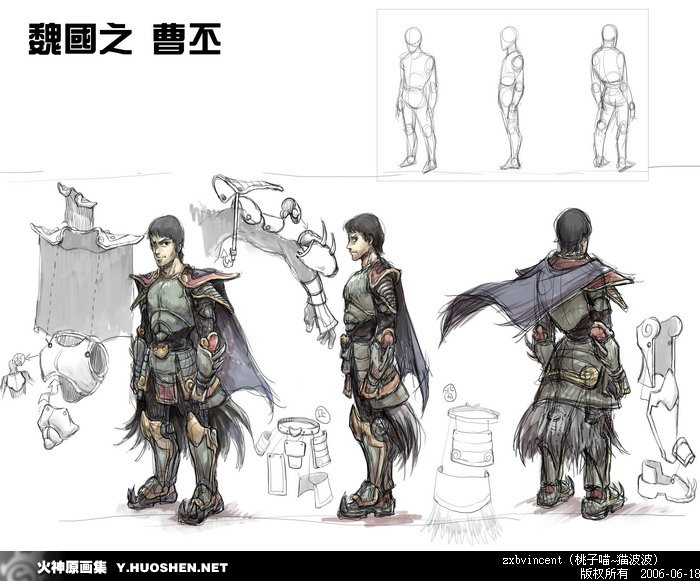 To Apply Chinese Water Color Painting Style into Game Design
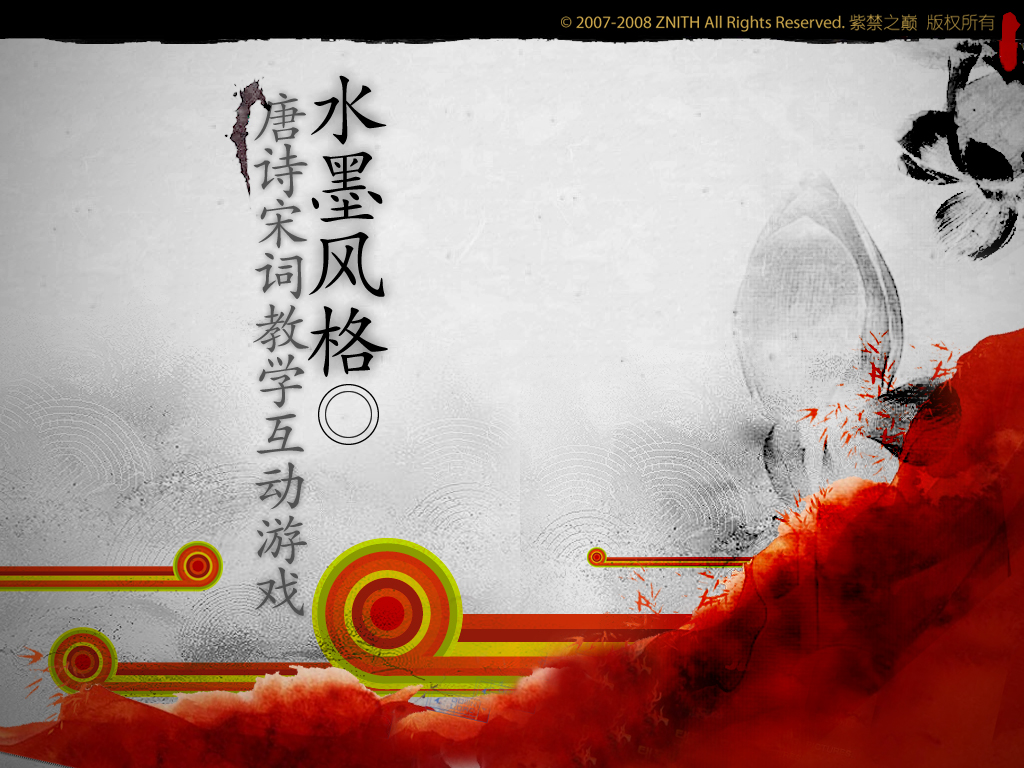 Interactive        Animation
Background
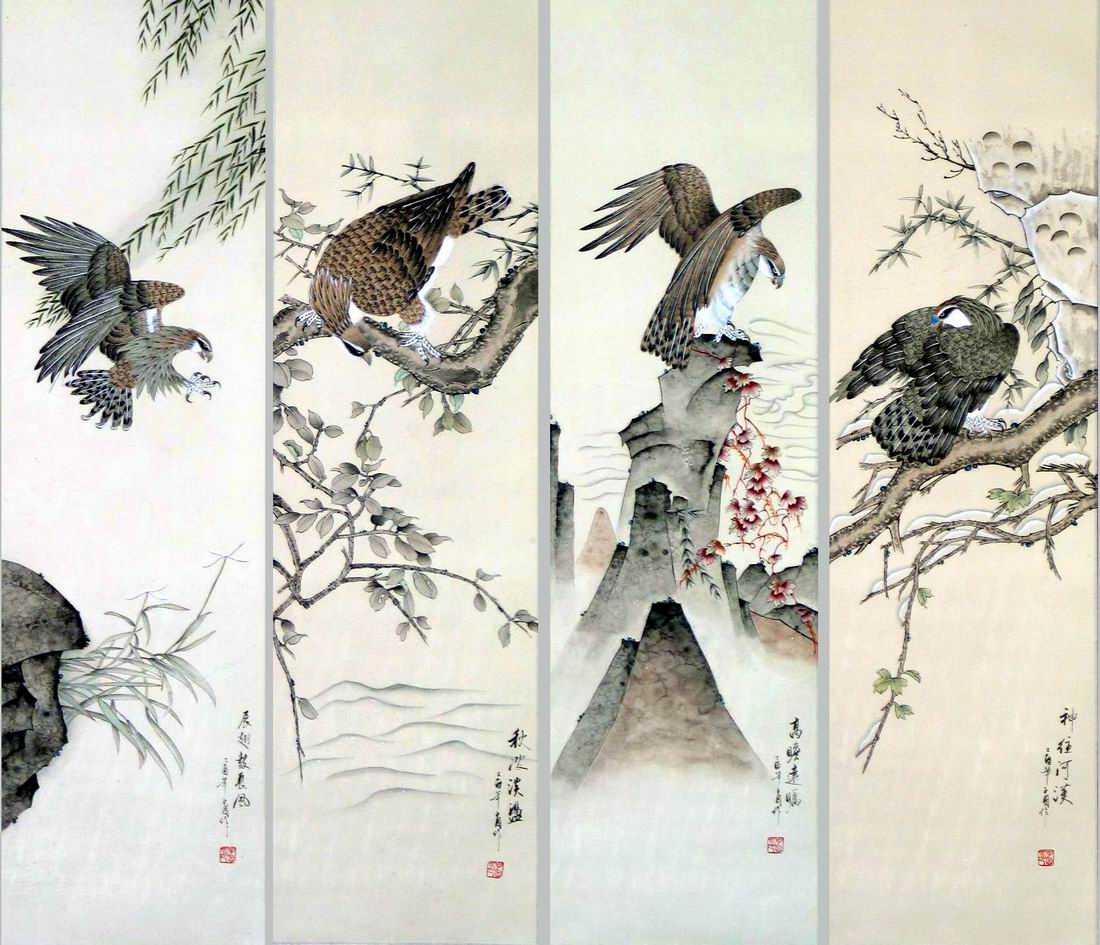 Chinese painting is a very Traditional  culture and have especial style.
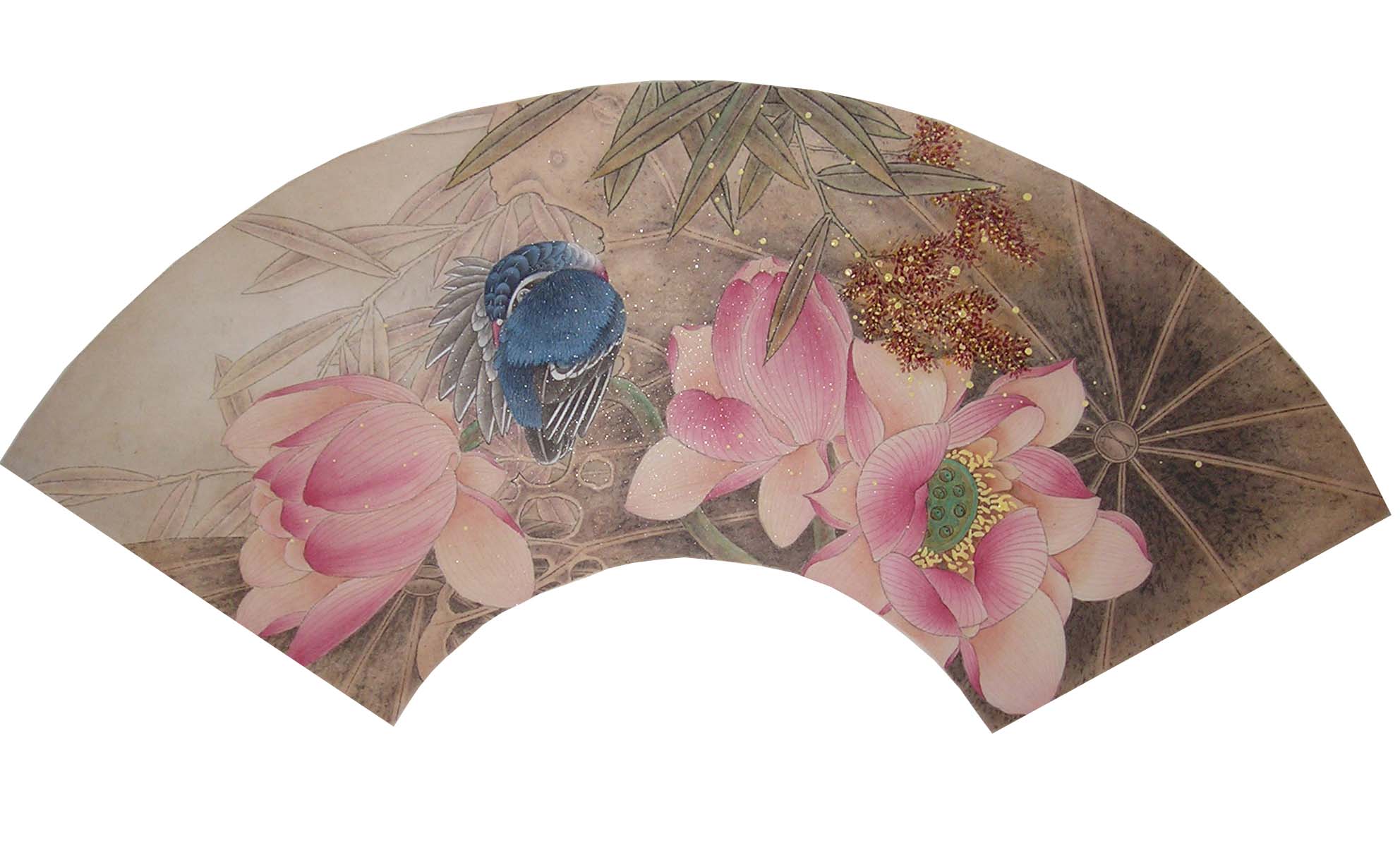 Background
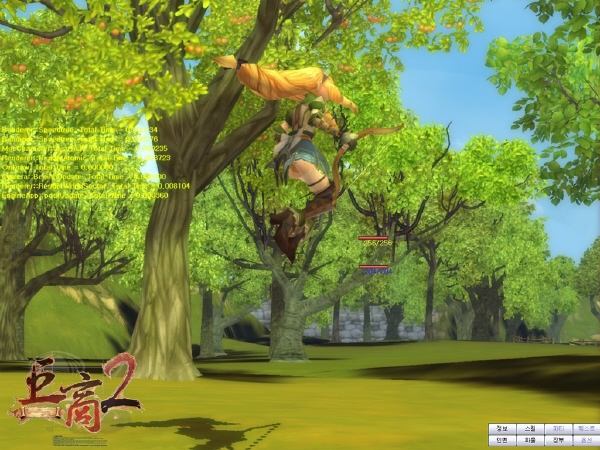 Game  is  popular  entertainment
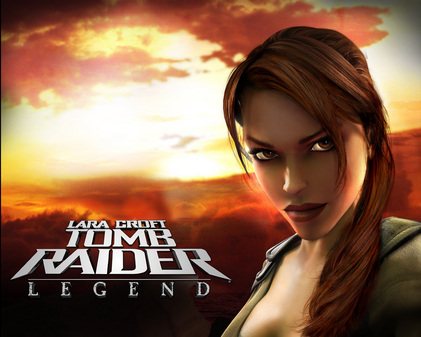 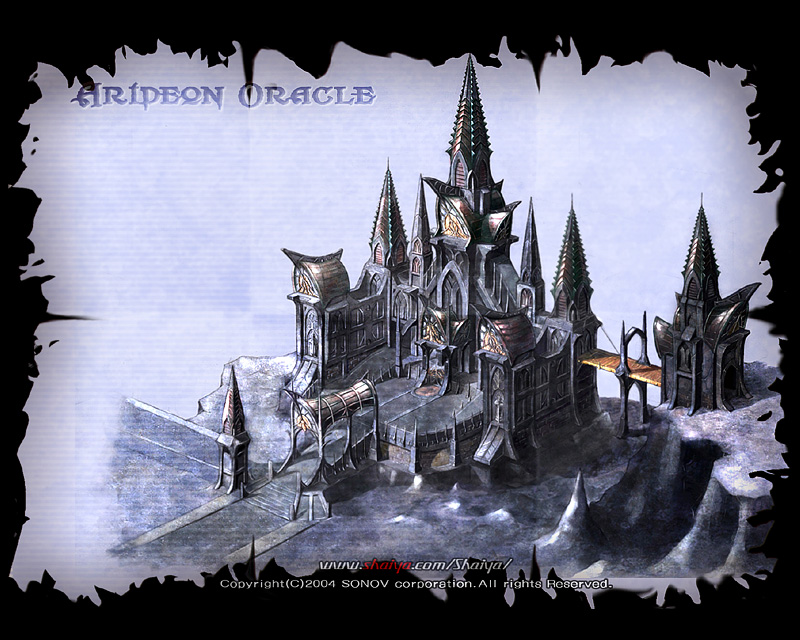 The Game Concept Manifests
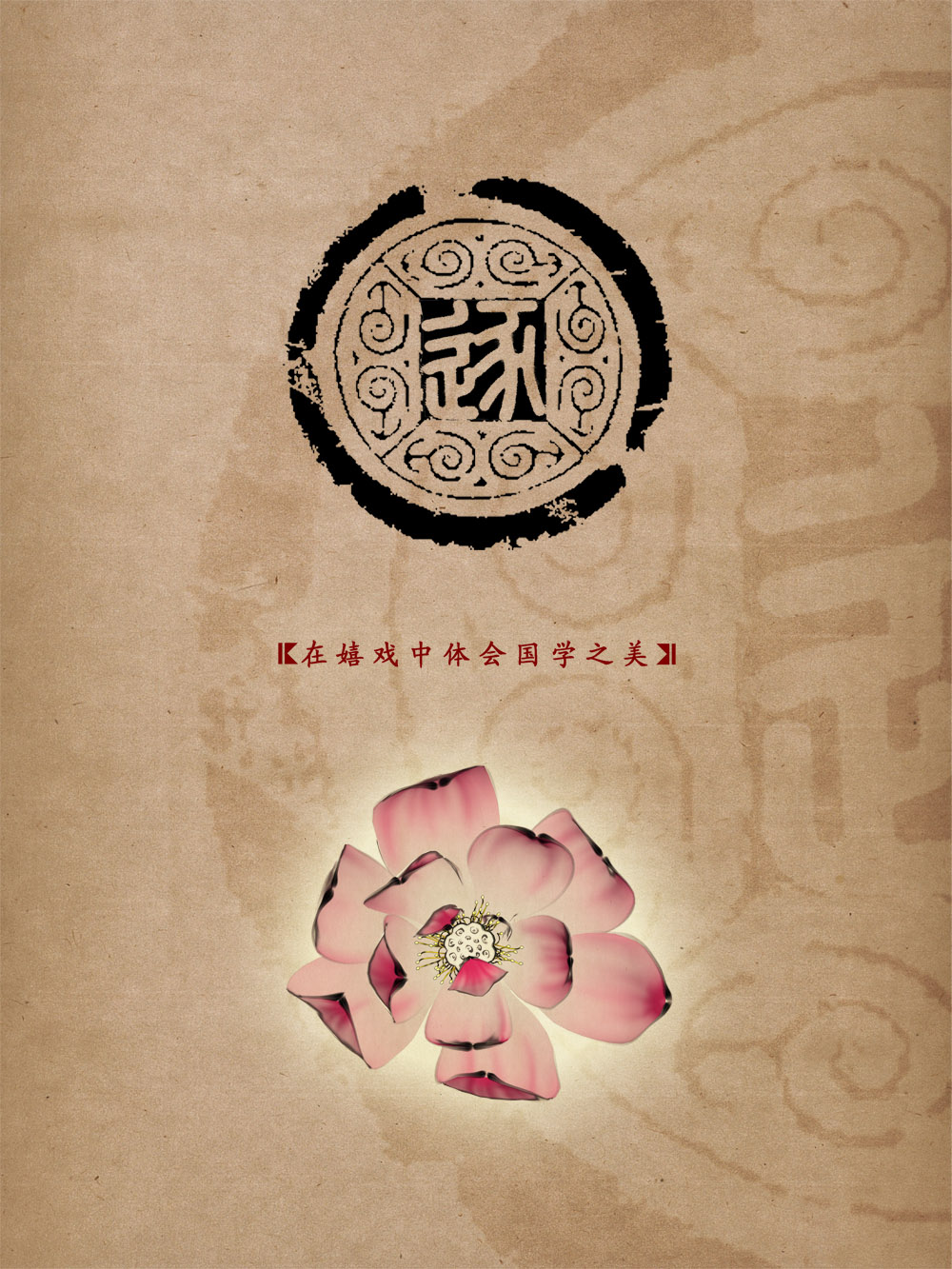 What we want is combine them
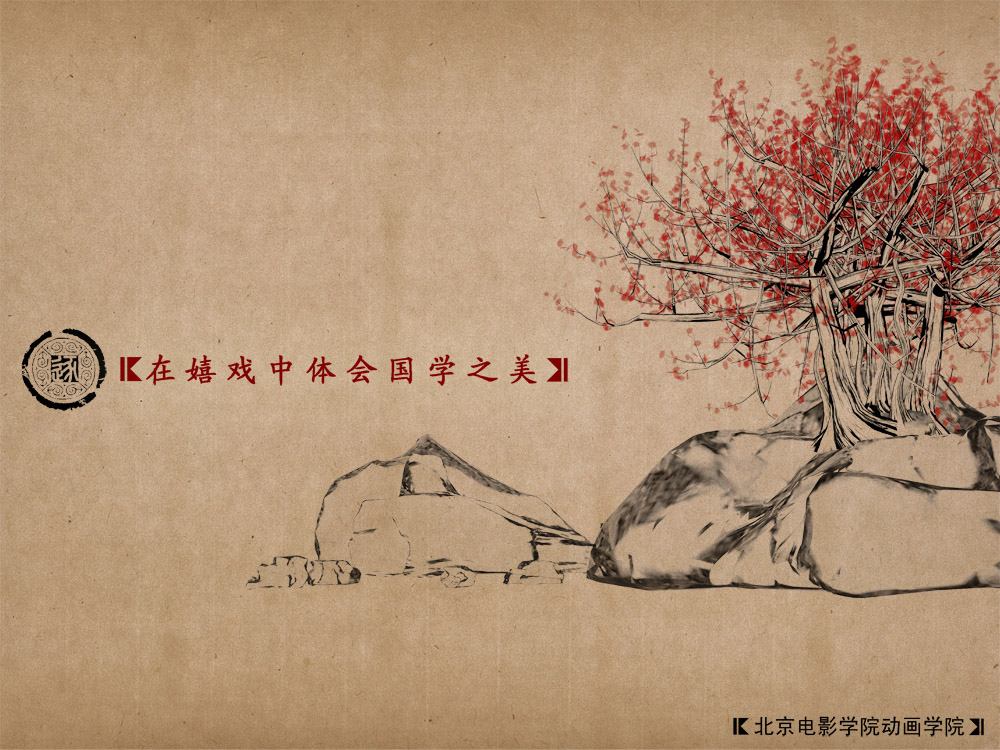 Workflow
Chinese painting study
The game plans with the story compilation
Game role design and scene design
Game story board
Game role movement test
Game story animation manufacture
Game DEMO manufacture
The game implementation   technical  research
Chinese Painting Study
Traditional Chinese painting spatial processing
Traditional Chinese painting Image Style
Traditional Chinese painting esthetic consciousness
Traditional Chinese painting brushwork and sense of reality
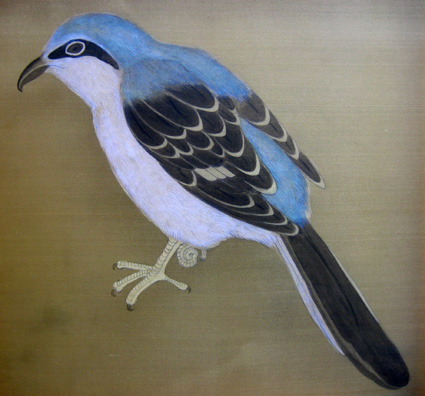 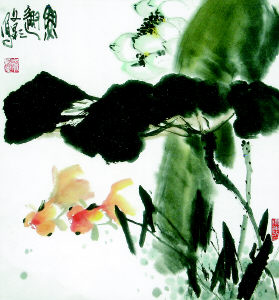 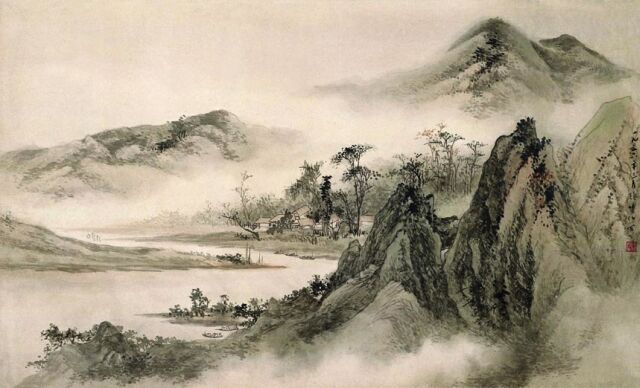 Chinese Painting in CG
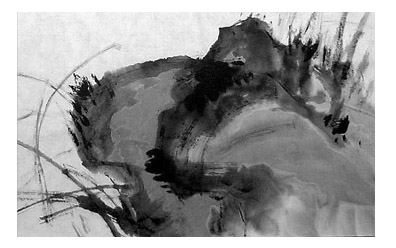 Original   picture                          









  The brush form Original   picture
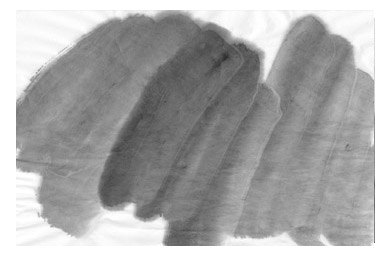 Put brush into   3D world
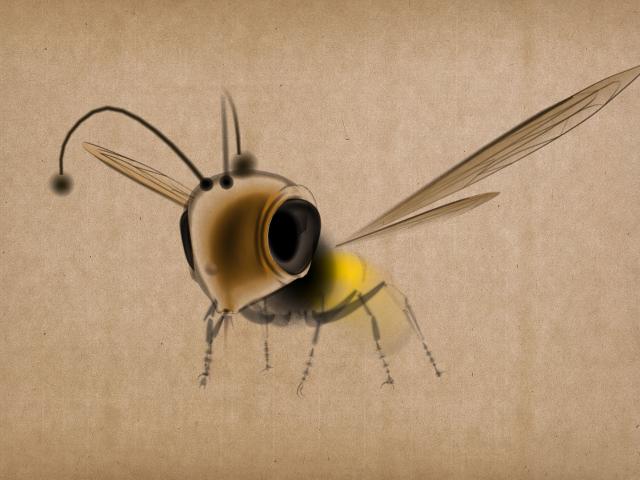 Character
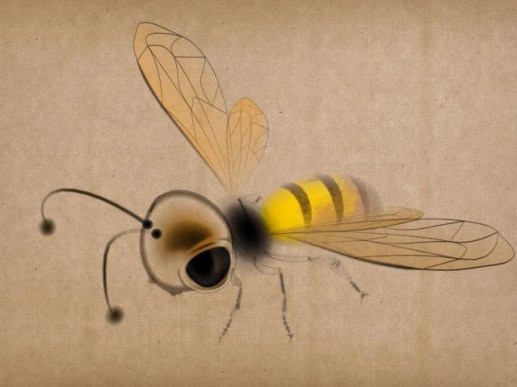 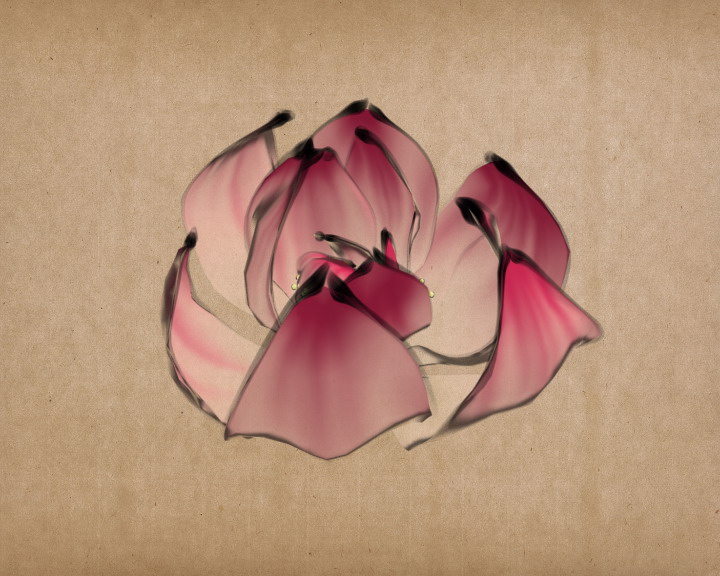 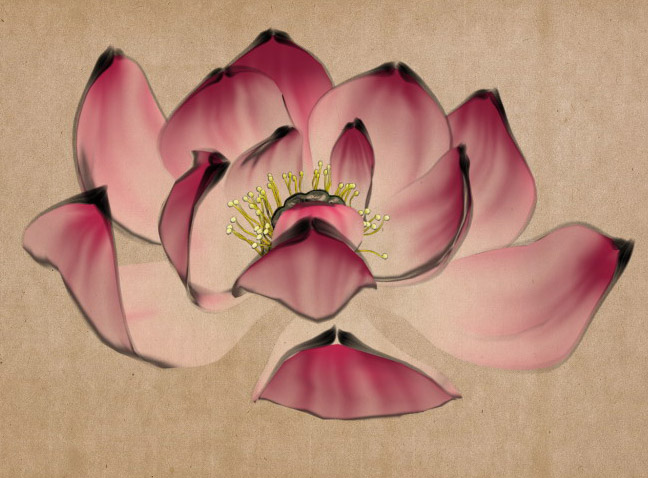 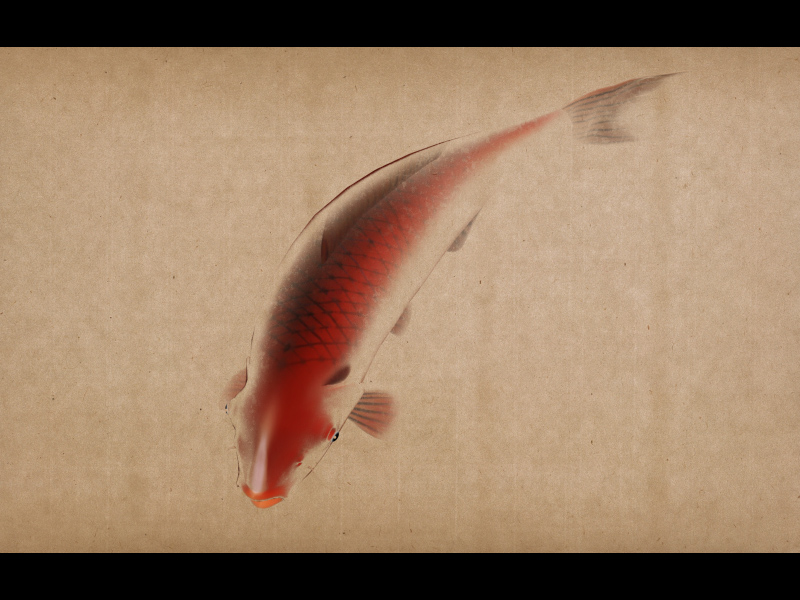 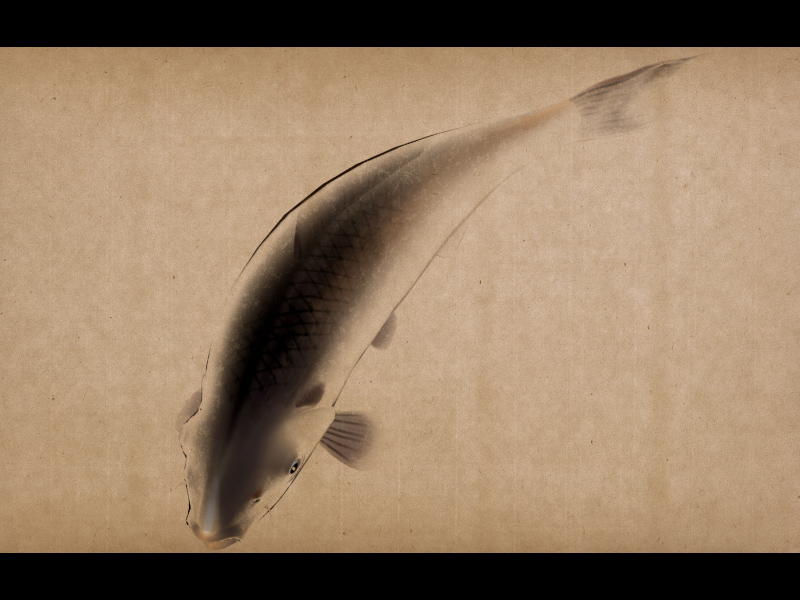 Character Animation-a
Sample animation                         with inertia and roll
Character Animation-b
Sample animation                         with inertia and roll
Character animation-c
Character Animation-c
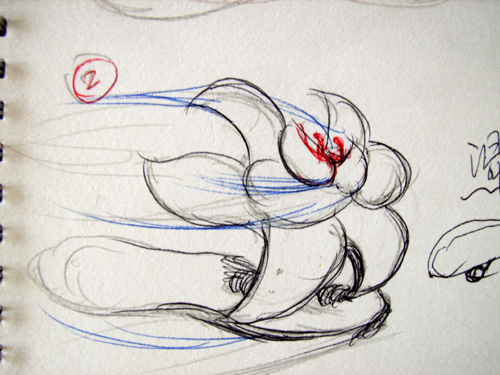 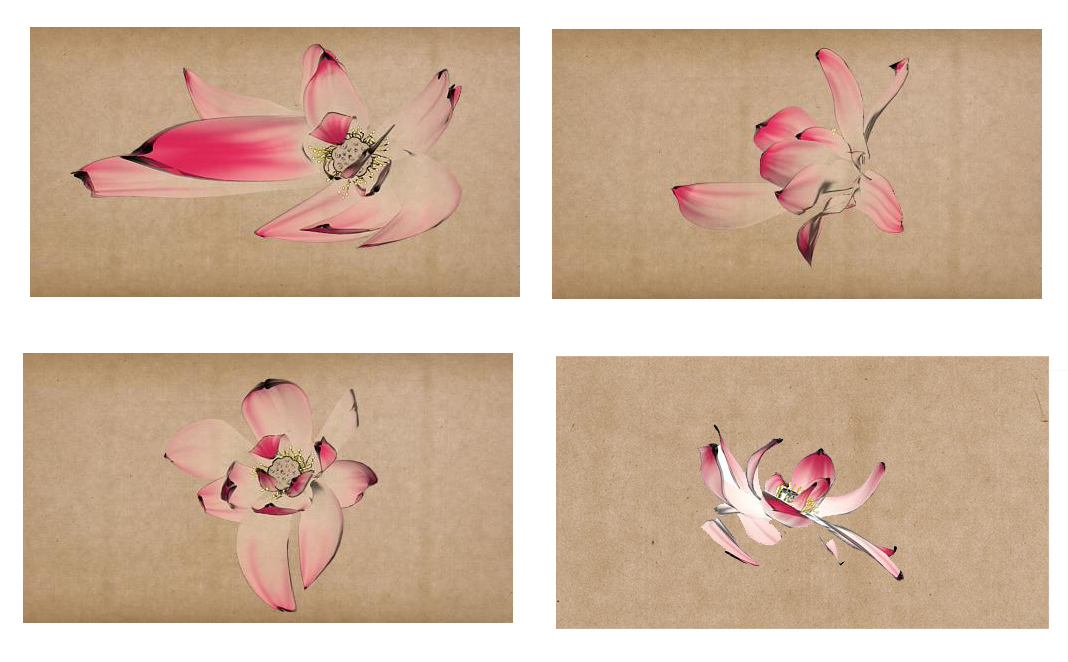 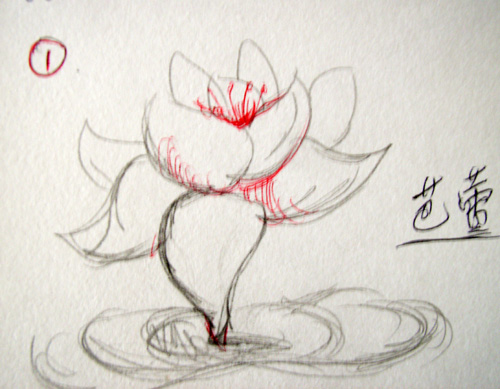 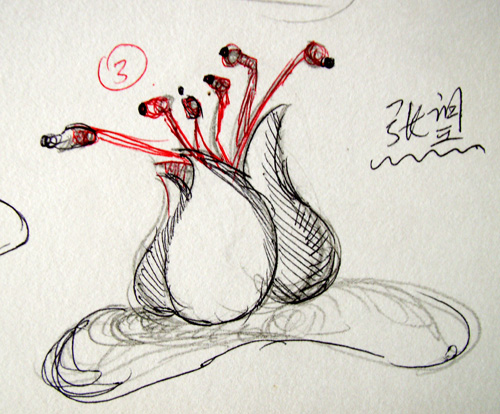 Interactive        Animation
Character animation-c
Interactive        Animation
Game Scene Design
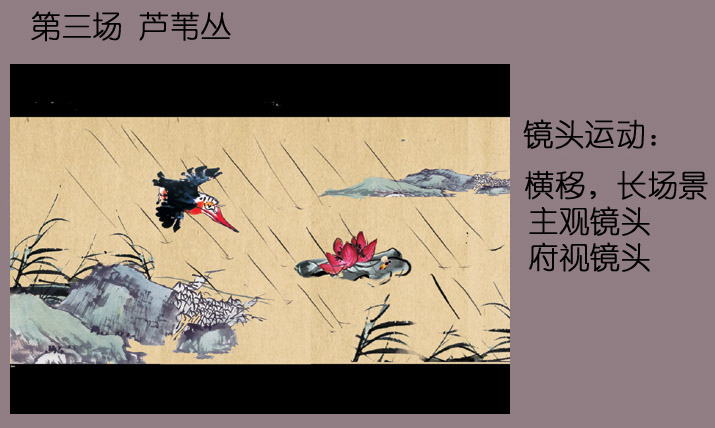 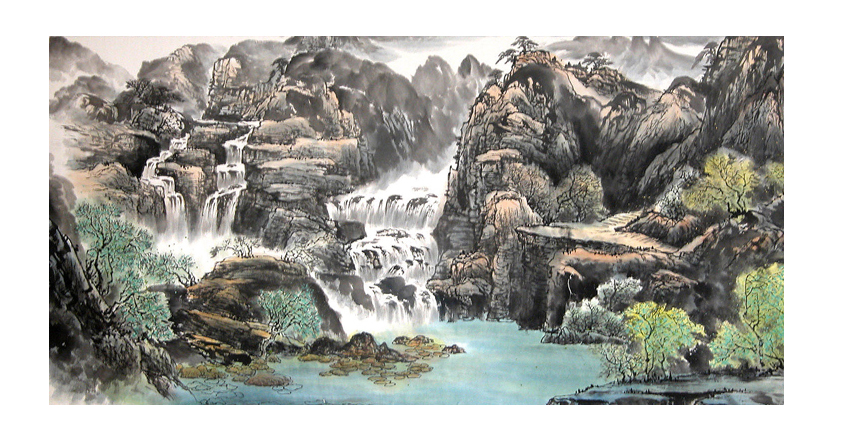 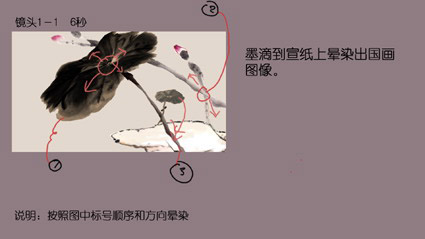 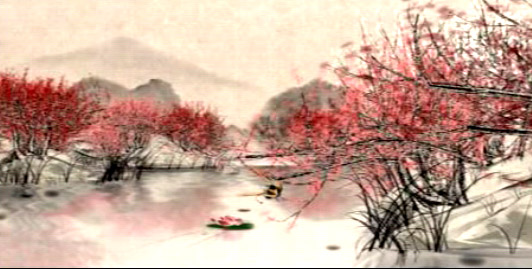 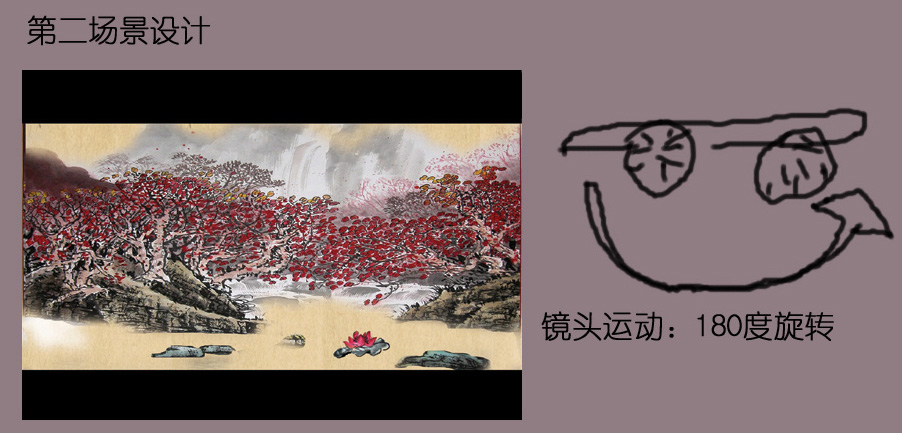 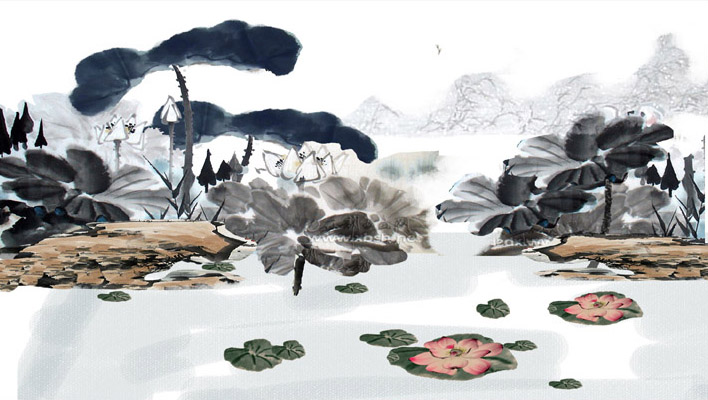 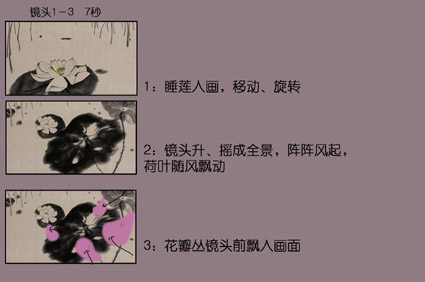 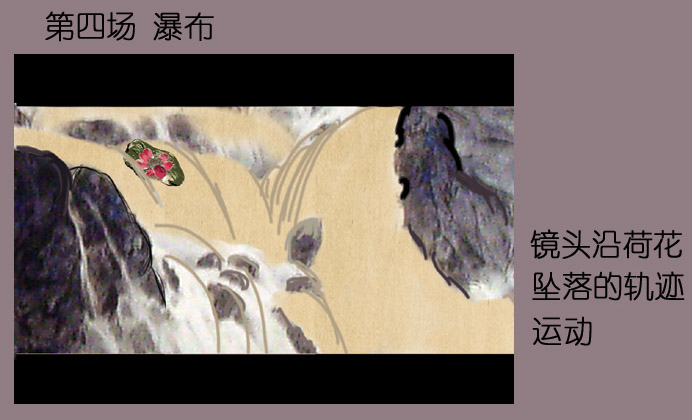 Interactive        Animation
Game Scene Design
Game Scene Design
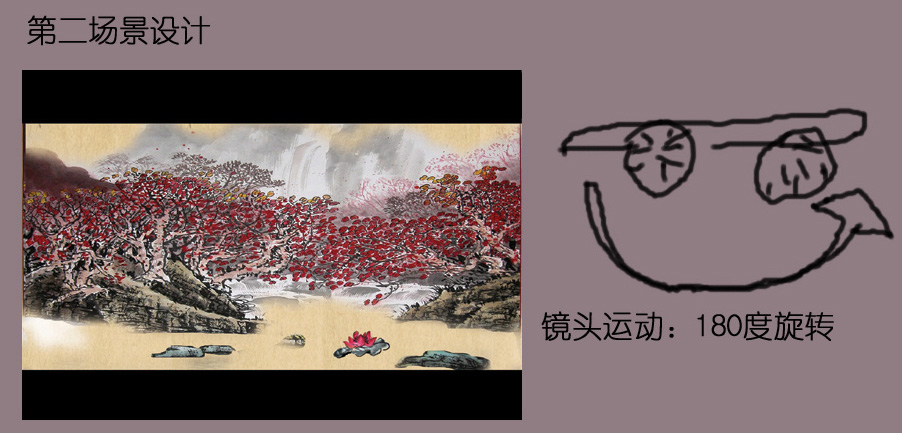 Interactive        Animation
Game Scene Design
Game Scene Design
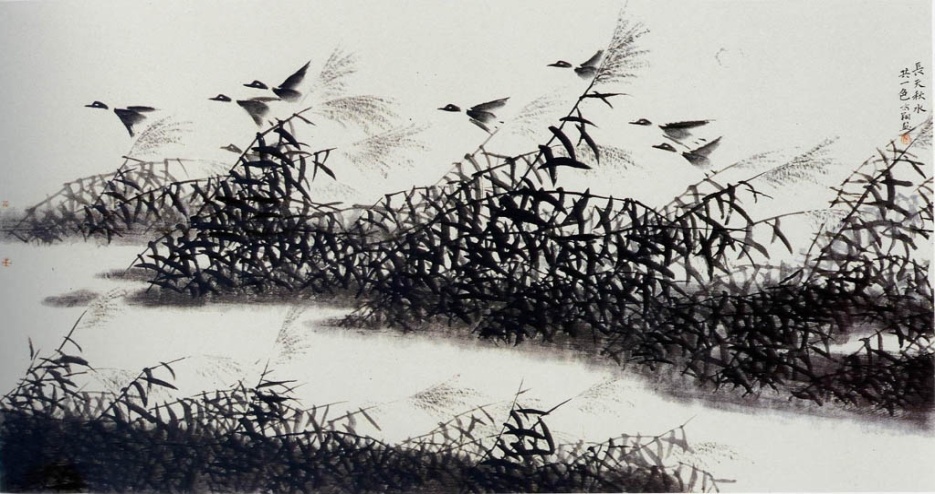 Interactive        Animation
Game Story Board
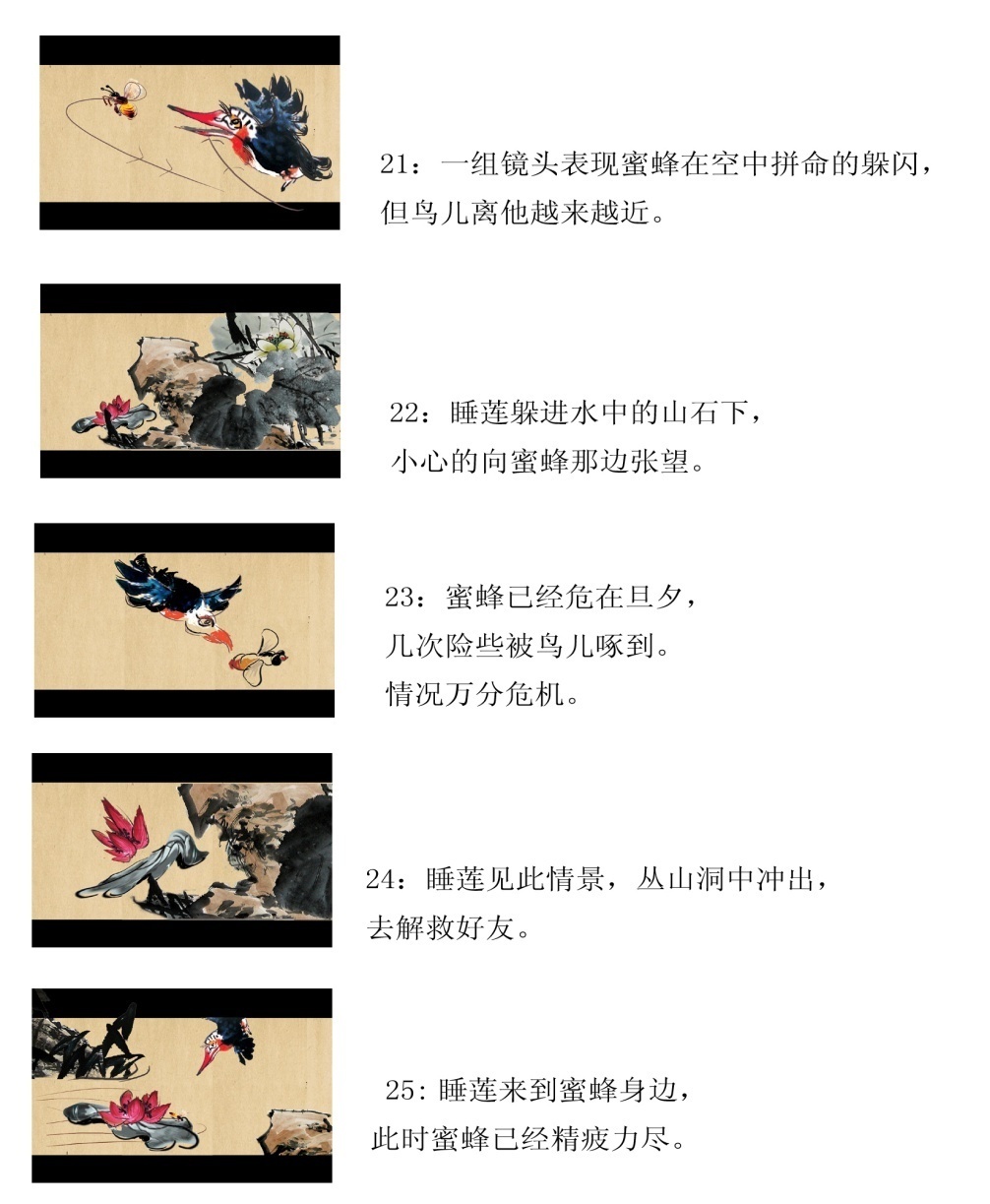 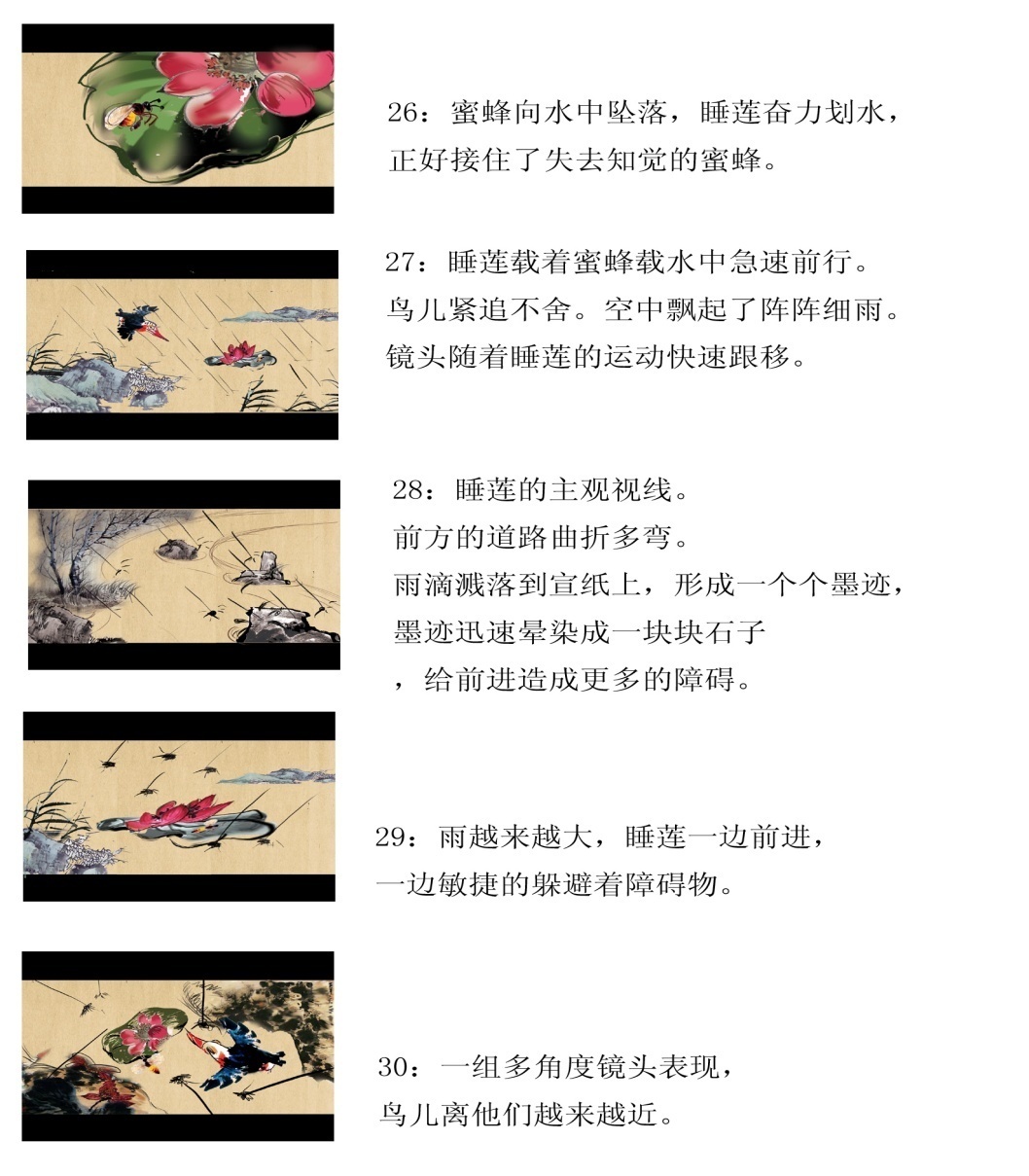 Interactive        Animation
Game story Board
Game Story Board
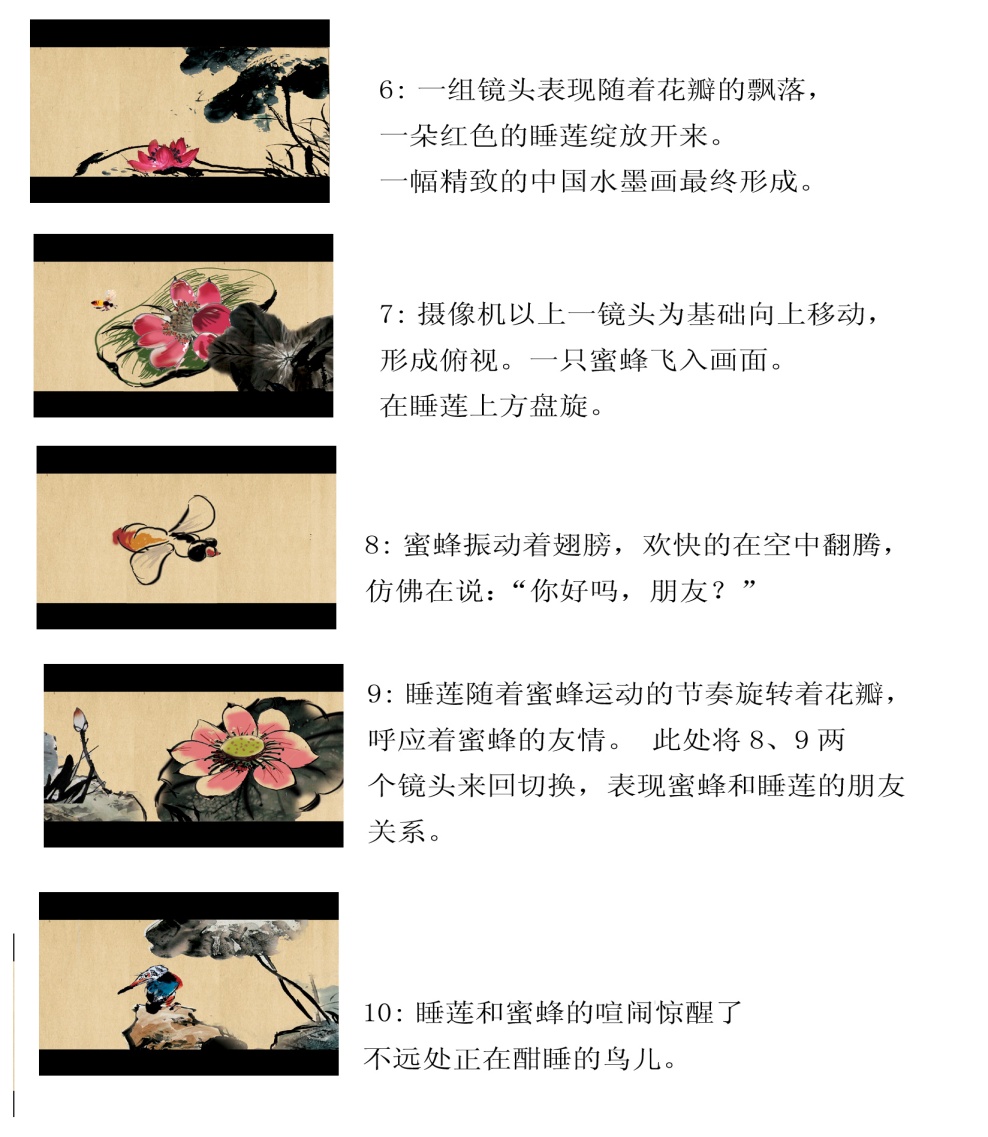 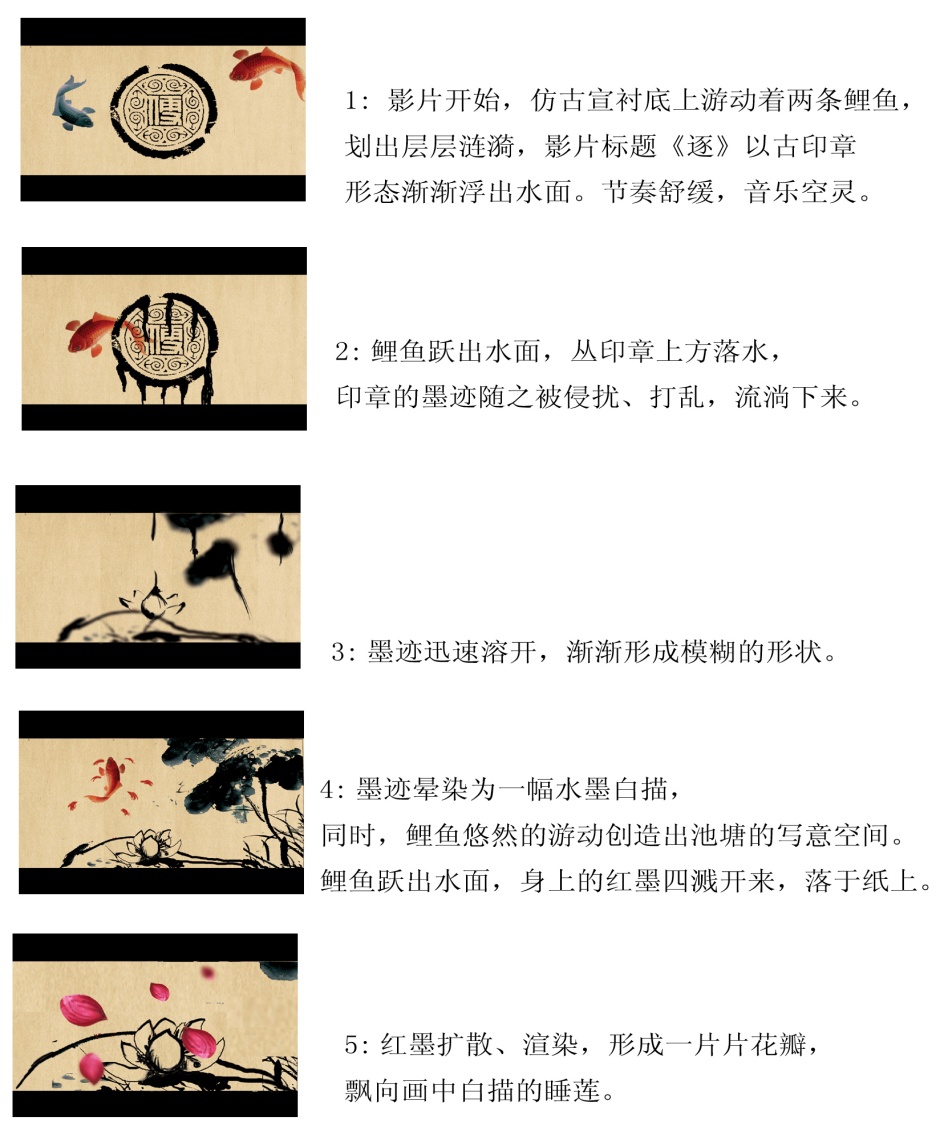 Interactive        Animation
Game Story Board
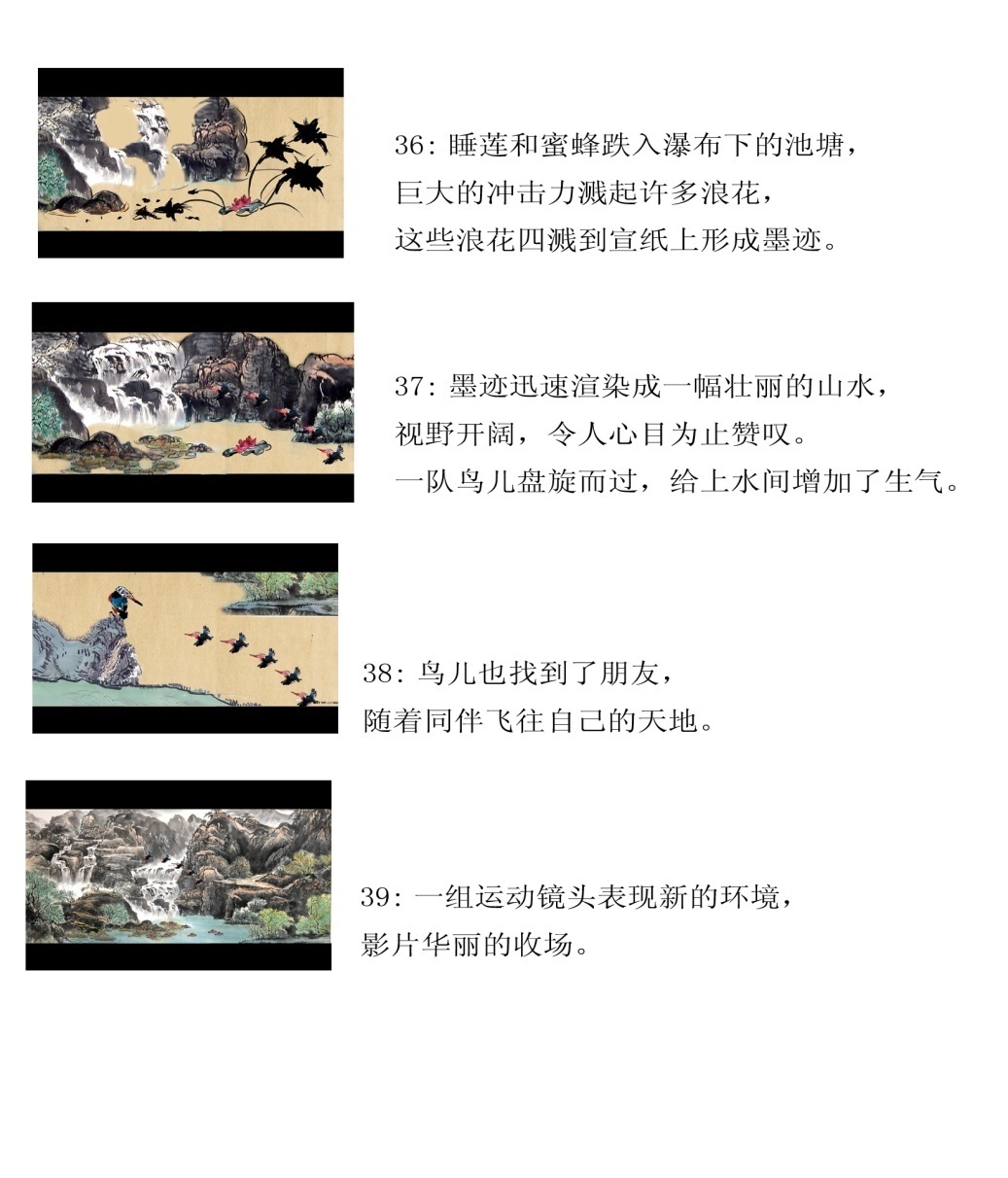 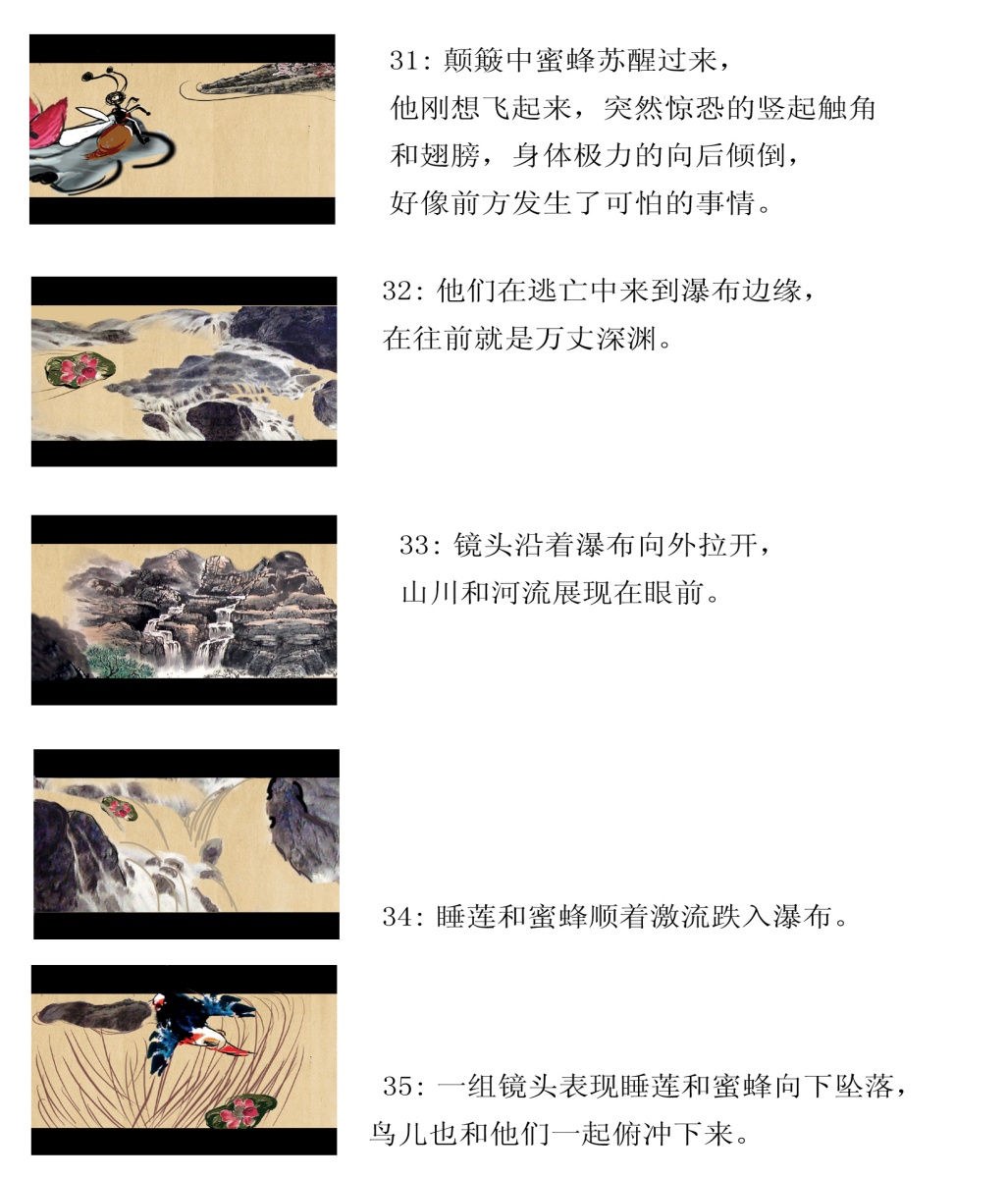 Interactive        Animation
Game Scene Design
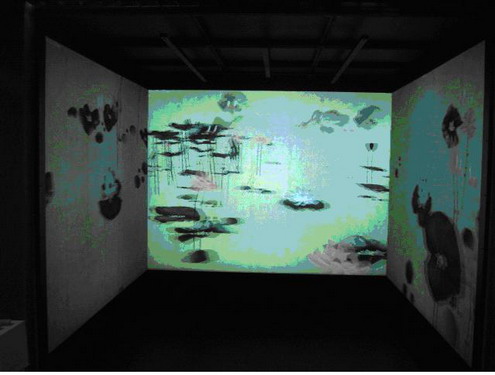 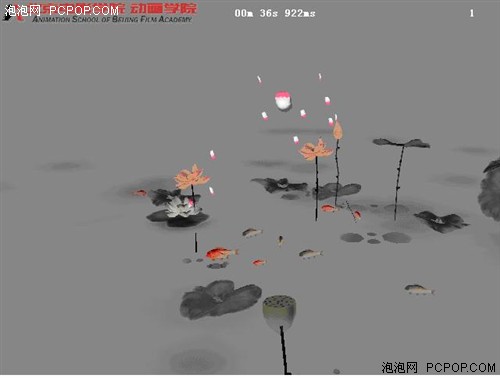 Interactive        Animation